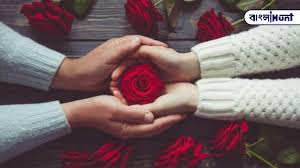 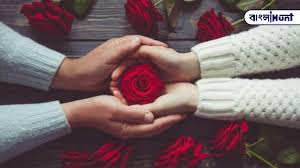 স্বাগতম
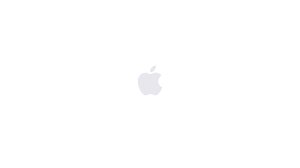 প্রশ্ন   করেঃ  ১২টি   আপেল  ৩জনের  মাঝে ভগ  করে  দিলে  কয়টি আপেল পাবে  ।  এ ধড়নের  হিসাব কে  কি  বলে  ।
শিক্ষক পরিচিতি
আবু নাছের
সহকারি শিক্ষক
মানপুর সরকারি প্রাথমিক বিদ্যালয়
পাঠ পরিচিতি 
বিষয়ঃ প্রাথমিক  গণিত 
শ্রেণীঃ২য়
পাঠের শিরোনামঃভাগ
পাঠের অংশঃপ্রত্যেকে কয়টি করে পাবে।  
 সময়ঃ   ৪০ মি
 তাং
শিখন ফল    ১৩,১,১উপকরন ব্যবহার করে ভাগ করতে পারবে।
আবেগ সৃষ্টি     করব । এস আমরা  একটি ভিডিও দেখি
আজকের পাঠ
ভাগ
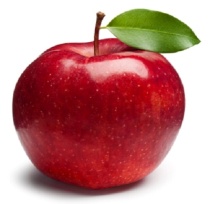 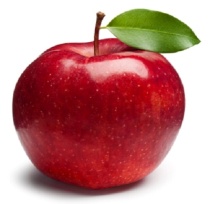 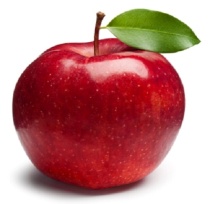 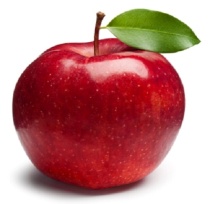 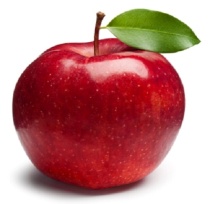 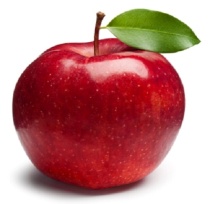 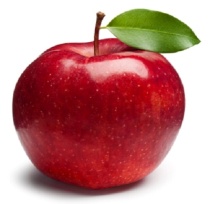 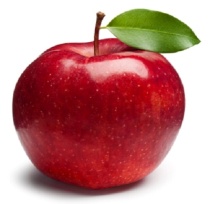 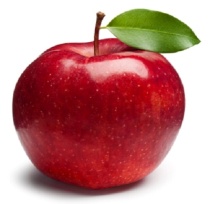 9
3
3
3
9÷3=3
দলীয় কাজ
ক দল  ১ । আমাদের  কয়টি  আপেল  ছিল ।  ২ ।প্রত্যেকে  কয়টি  করে  পাবে । 
খ  দল  ১ । ৯  টি    আপেল  তিন  জনকে  ভাগ  করে  দিলে  কয়টি  করে পাবে  ।
মূল্যায়ণ
প্রশ্ন   করেঃ ৯টি  আপেল  ৩ জন কে  ভাগ  করে দিলে কয়টি  করে  পাবে  । ছবিতে  আমরা কয়টি  আপেল দেখিছি  ।  তোমরা কে  ৯টি   আপেল    ৩জন  কে সমান ভাগে  ভাগ  করে  দিতে  পারবে ।
ধণ্যবাদ
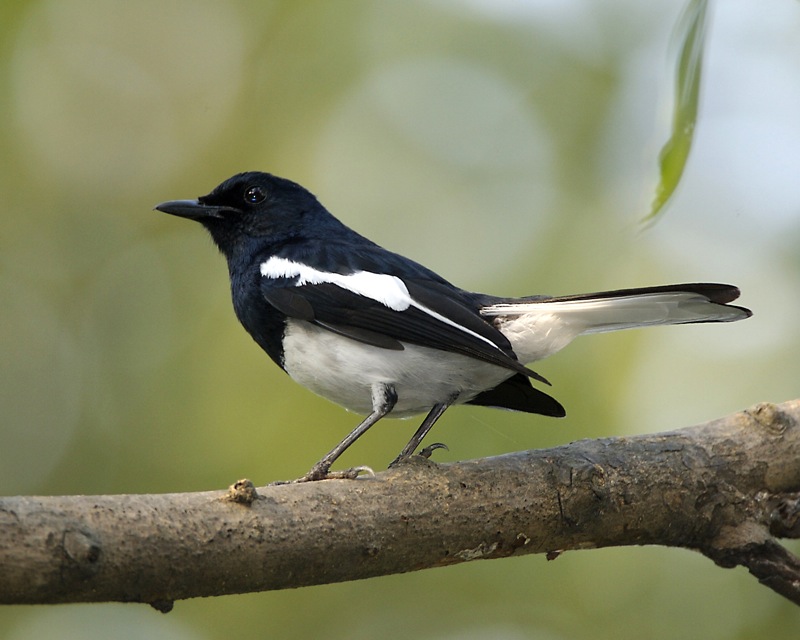